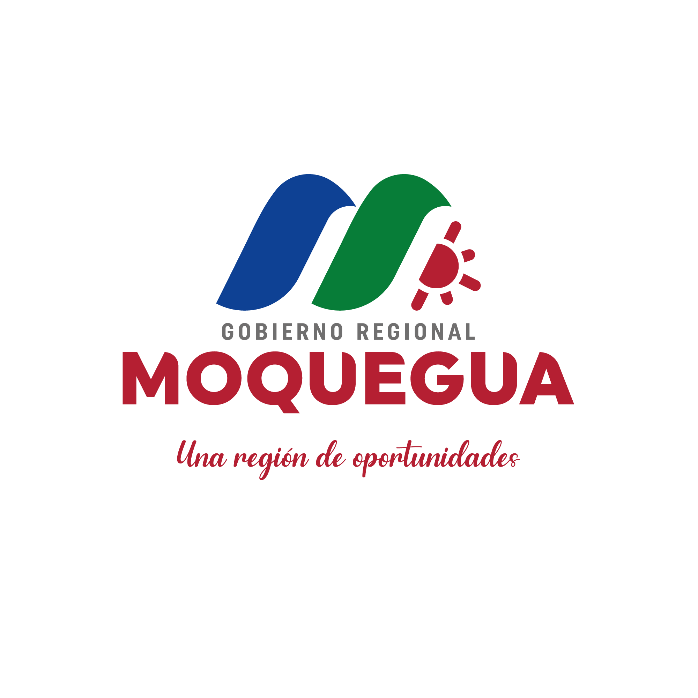 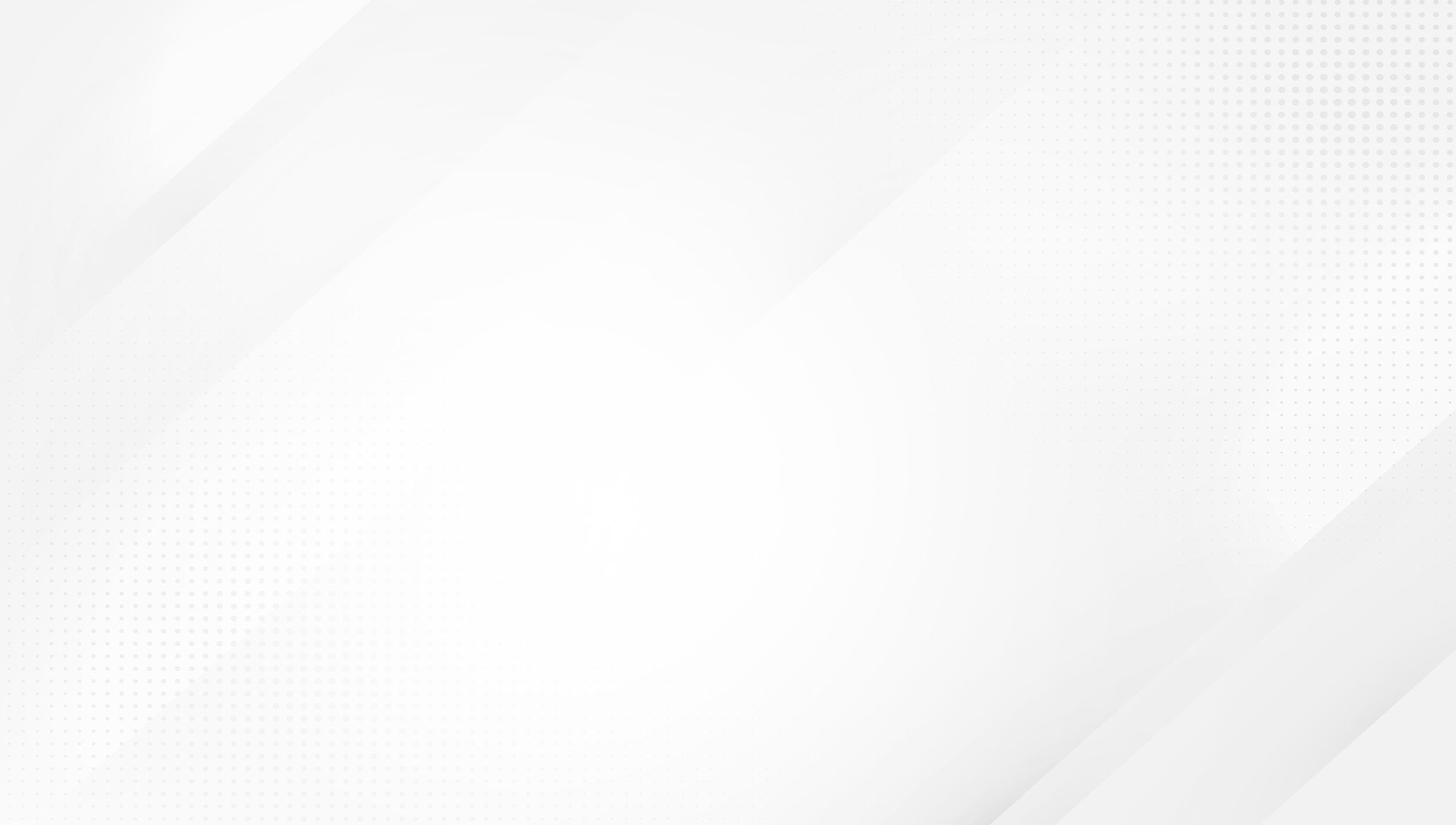 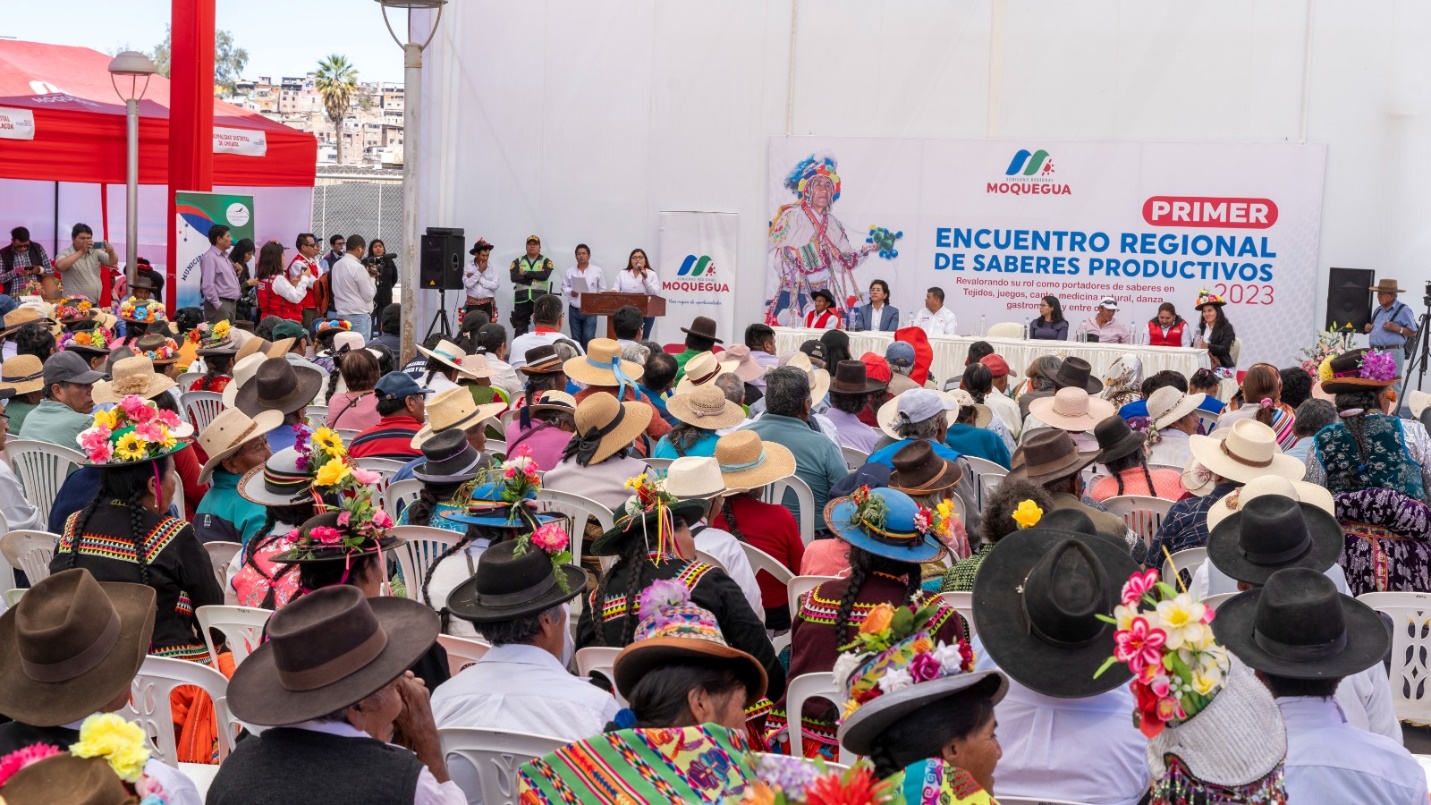 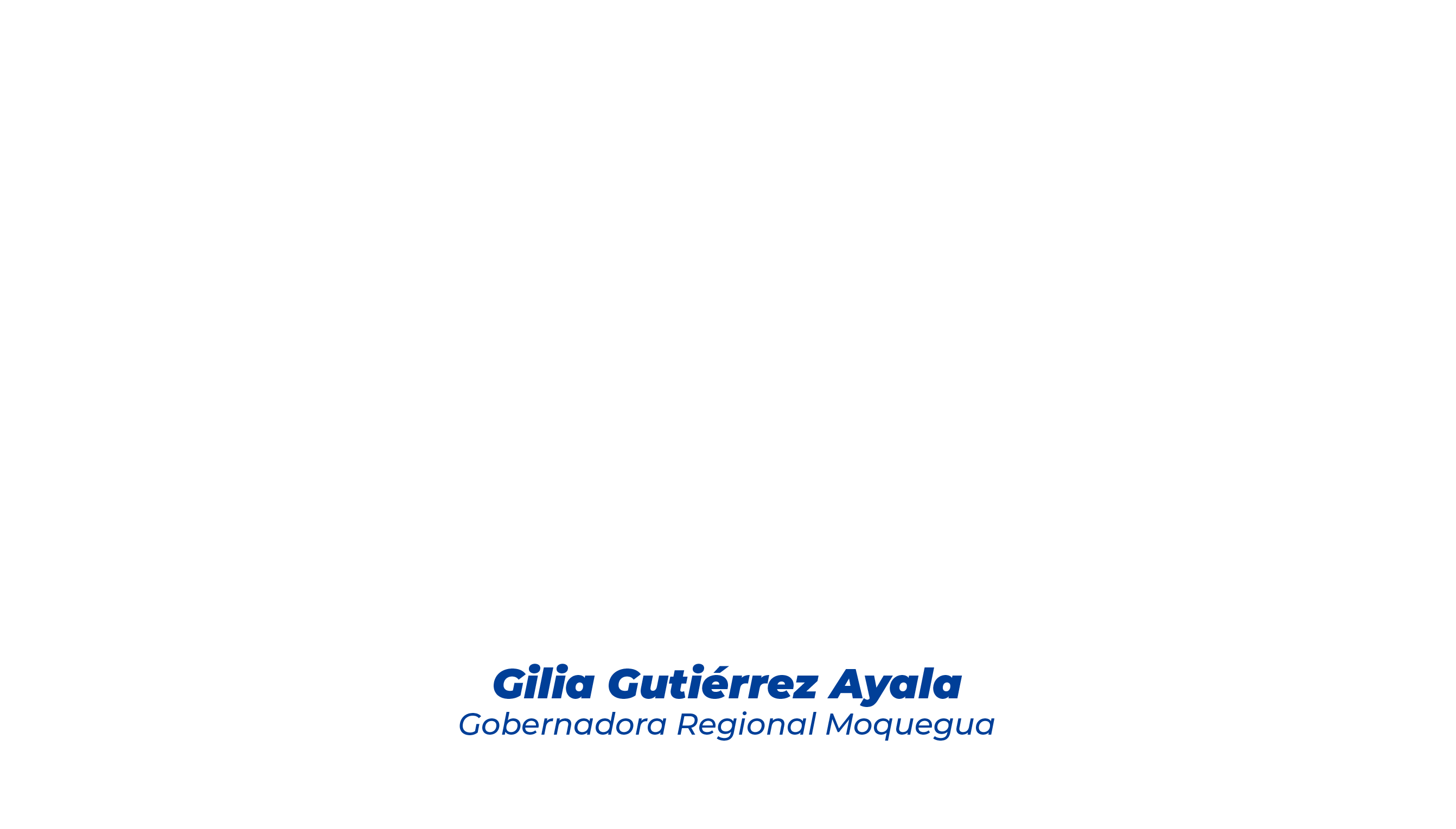 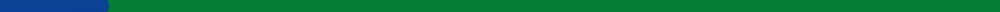 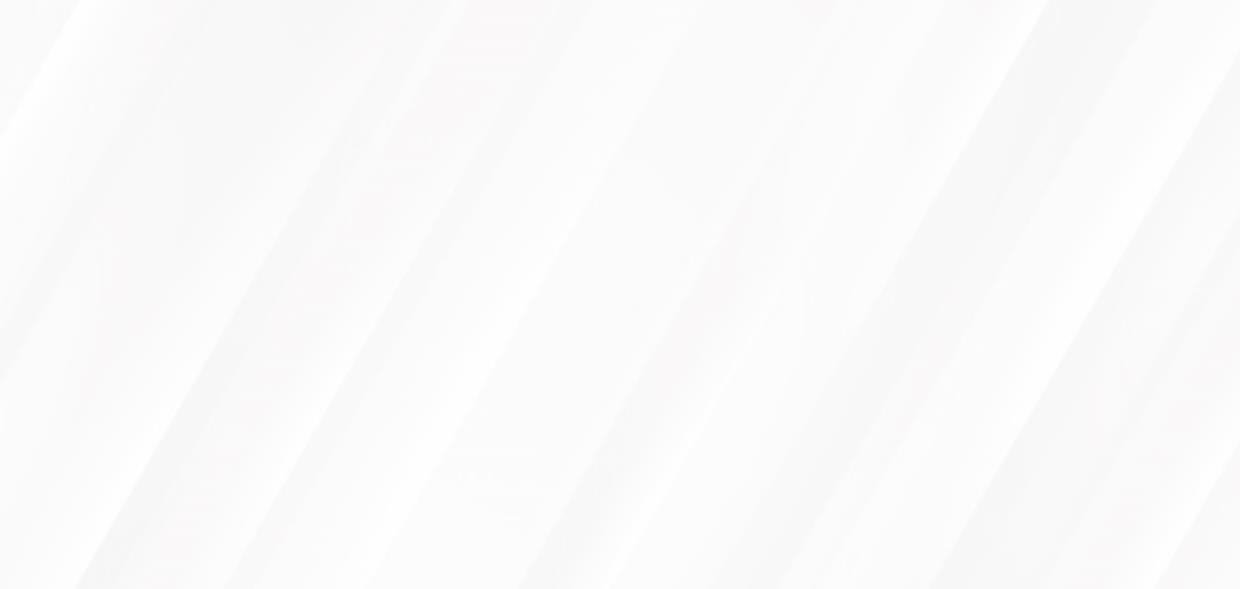 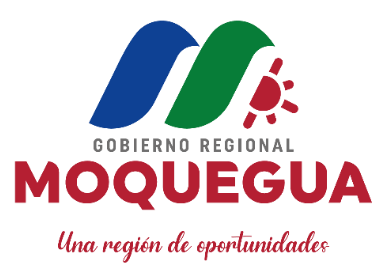 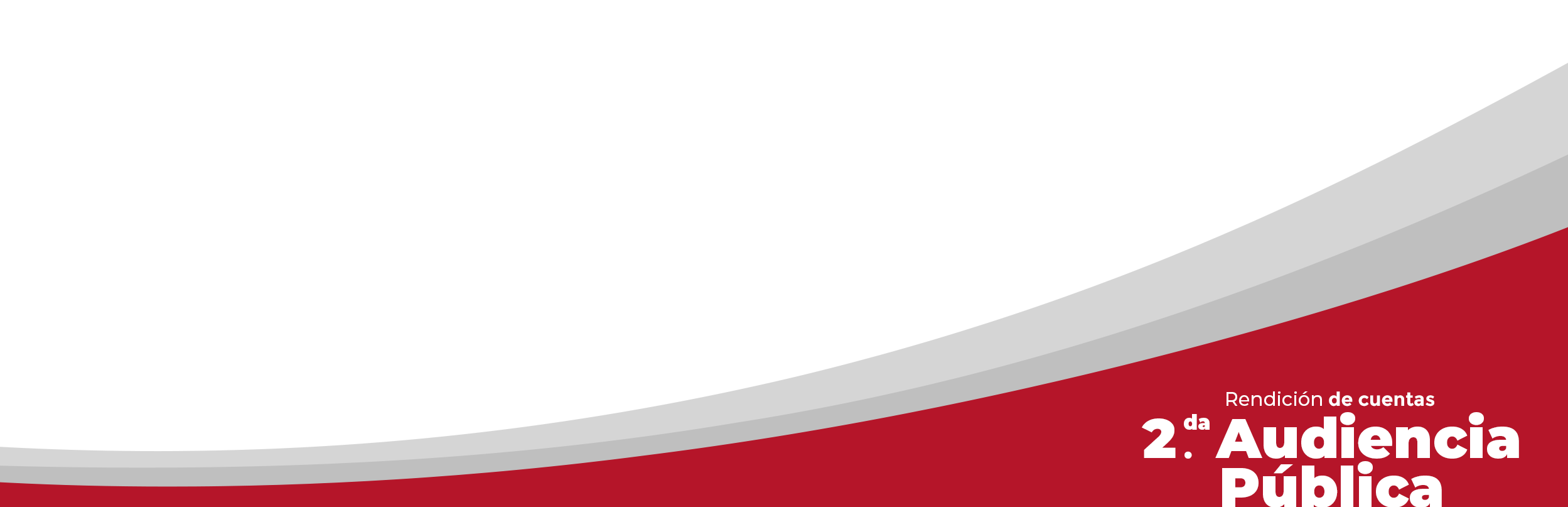 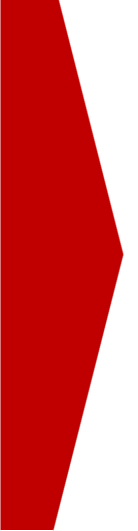 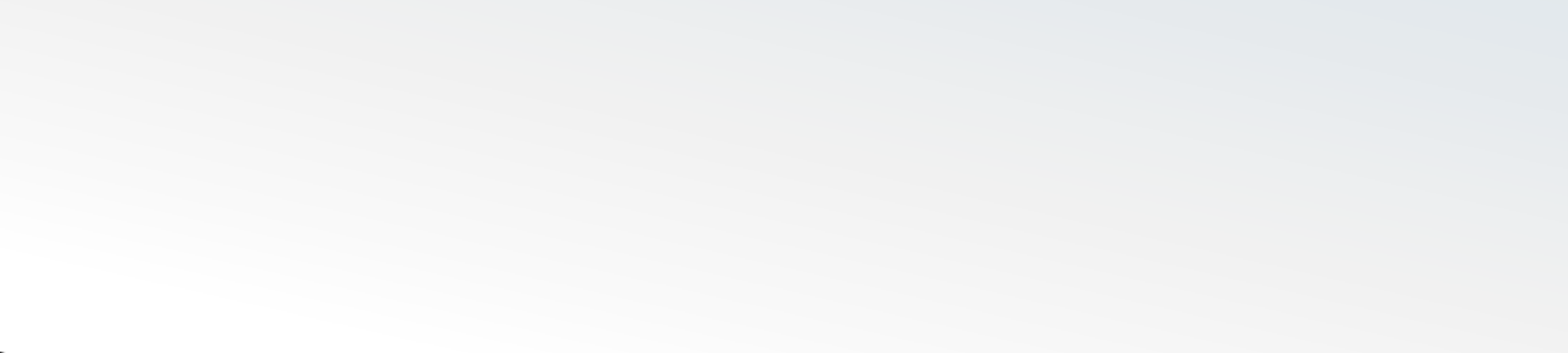 SUB GERENCIA REGIONAL DE DESARROLLO E INCLUSIÓN SOCIAL
LIC. THARNELLY GLENDA TAPIA SOSA
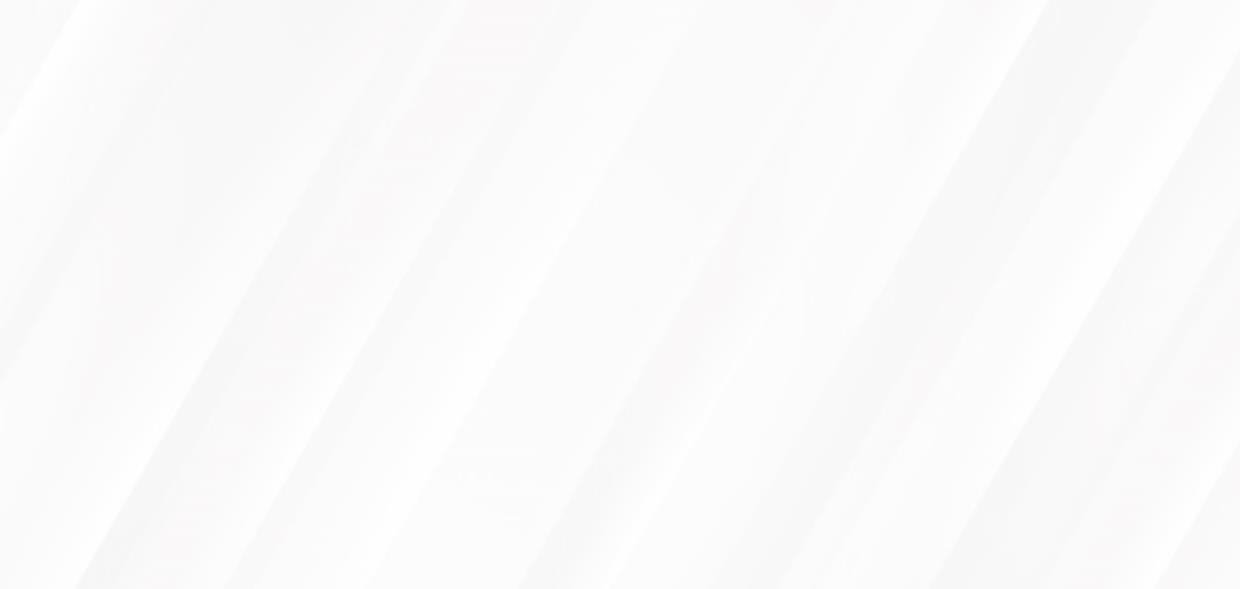 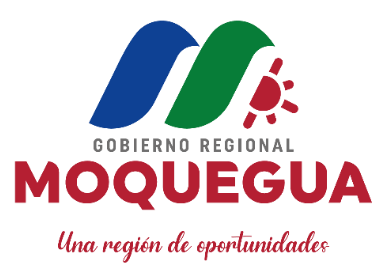 MARCO ESTRATÉGICO
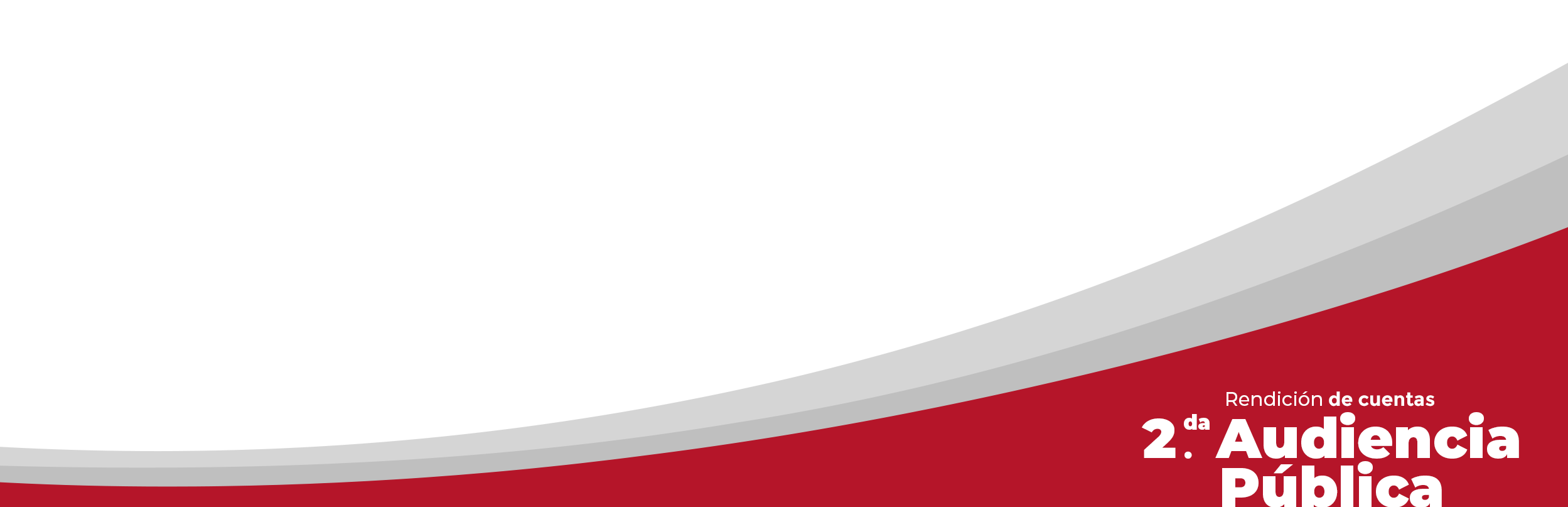 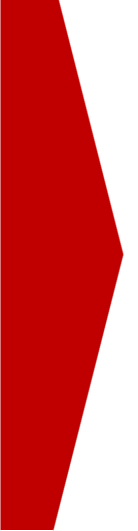 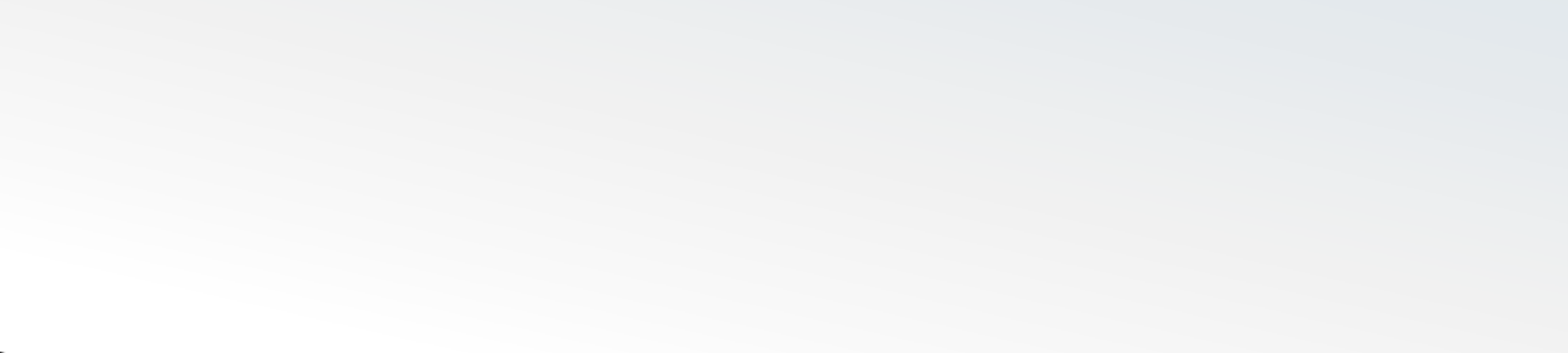 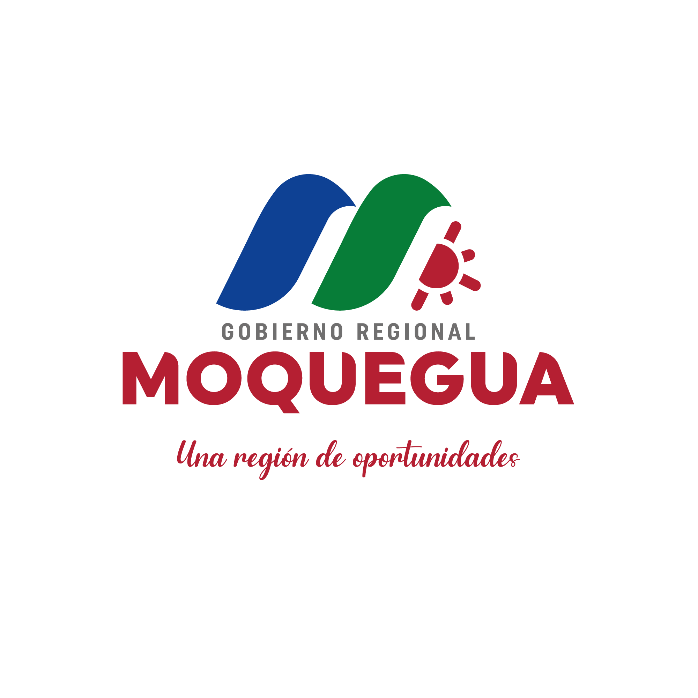 SENSIBILIZACION POR EL DIA MUNDIAL TOMA DE CONCIENCIA DE LOS ABUSO Y EL MALTRATO DE LAS PERSONAS ADULTAS MAYORES
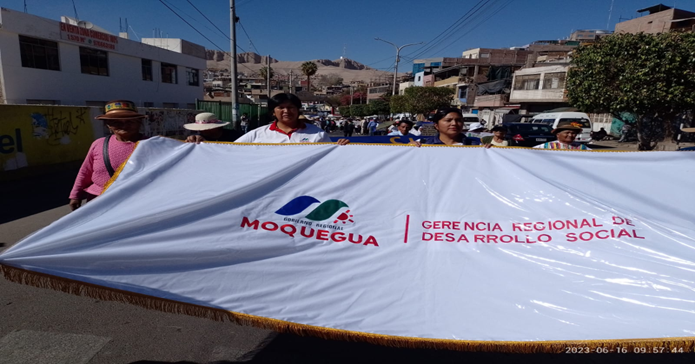 Objetivo
Concientizar y la toma de conciencia  sobre sus derechos de las personas adultas mayores
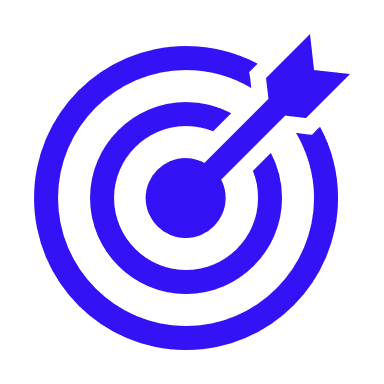 Instituciones aliadas
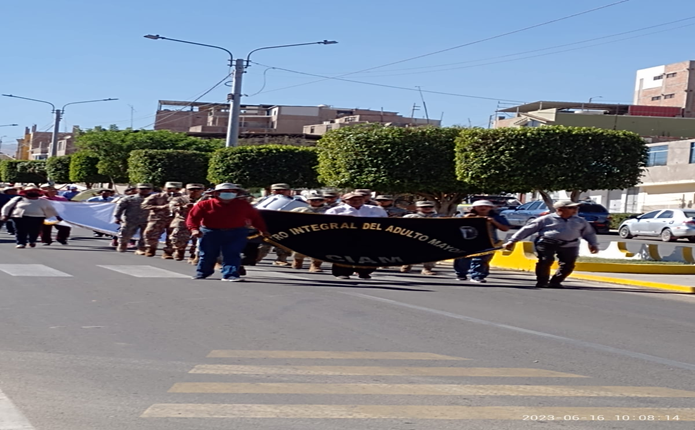 Asociaciones de personas Adultas Mayores

Defensoría del Pueblo
Municipalidad Provincial de Mariscal Nieto
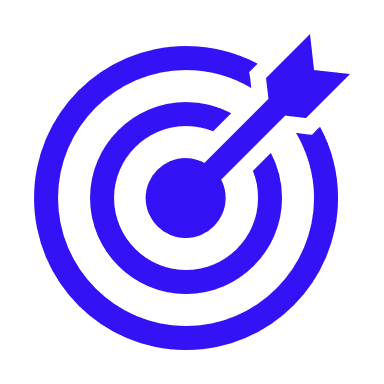 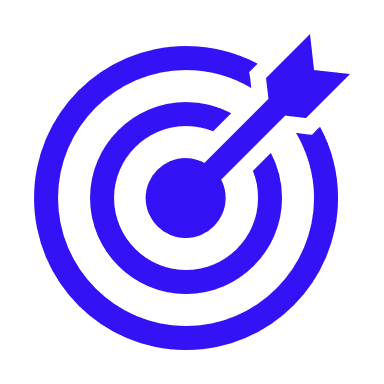 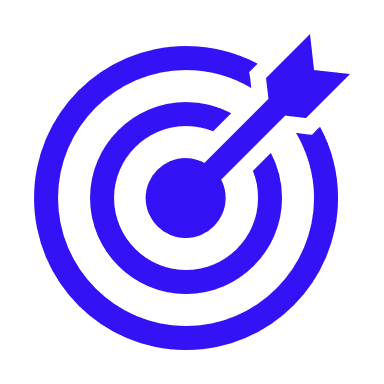 Logro Obtenido
Sensibilización  y con la participación de 120 adultos mayores  de las diferentes asociaciones de personas adultas mayores  mediante una caminata  por las principales calles del cercado de Moquegua.
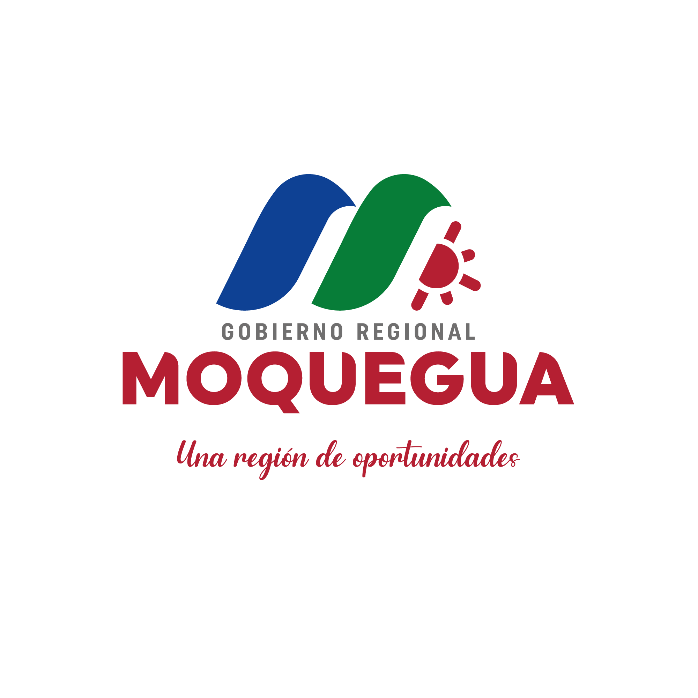 REUNION CON LOS PRESIDENTES DE LAS ASOCIACIONES DE PERSONAS ADULTAS MAYORES DE MOQUEGUA- ILO
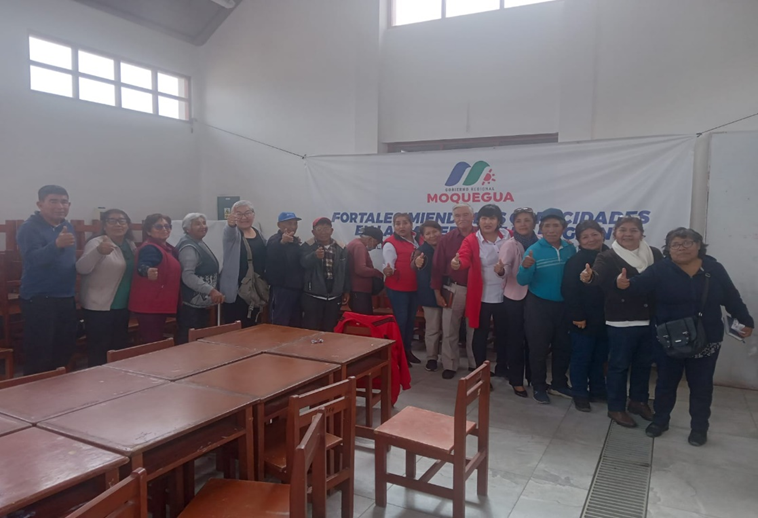 Objetivo
Coordinar actividades y  acciones  preventivas promocionales  y de atención para mejorar concientizar y la toma de conciencia  sobre sus derechos  y el cumplimento de la Ley N°30490 “Ley de las personas adultas mayores.
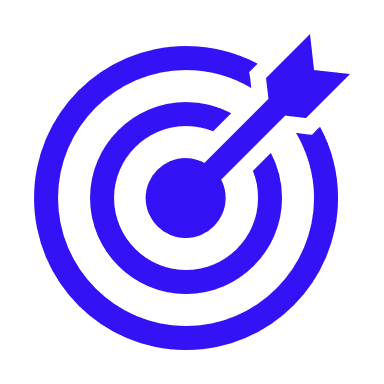 Participación
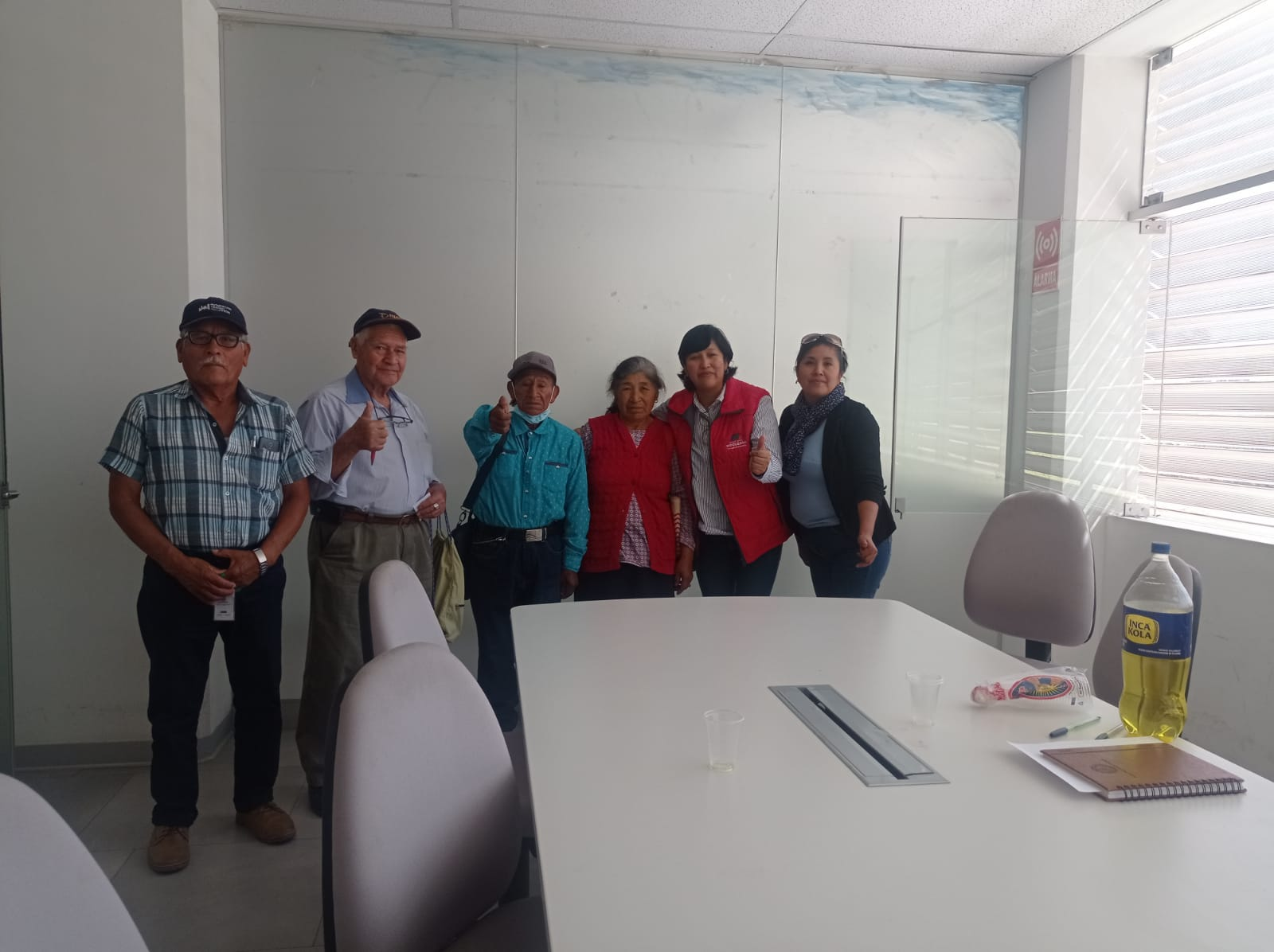 Federación del Adulto Mayor de Ilo
Federación del Adulto Mayor de Moquegua
Presidentes de las asociaciones de persona adultas mayores de Moquegua y ILO
Logro Obtenido
Socializar y proponer e impulsar  la prevención del maltrato y disminuir la discriminación  contra las personas adultas mayores .  150 beneficiarios y 18 Aliados Estratégicos.
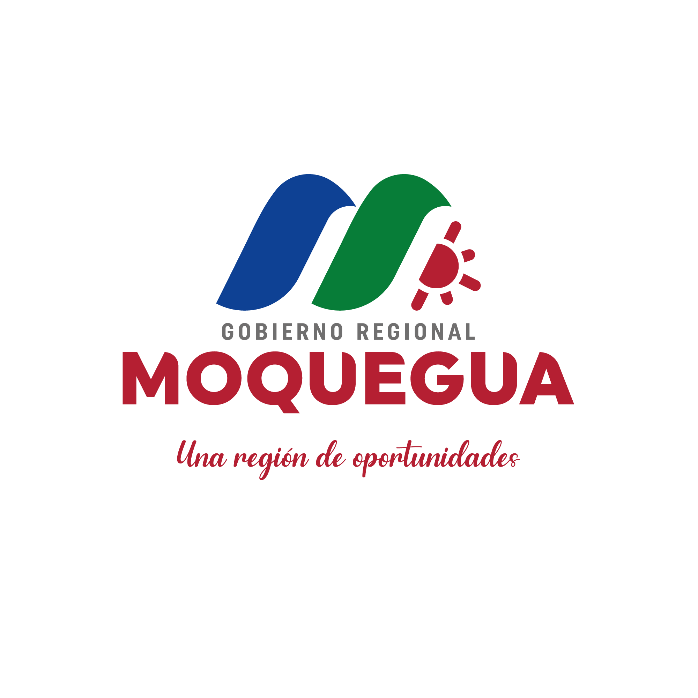 1ER ENCUENTRO REGIONAL DE SABERES PRODUCTIVOS DEL GOBIERNO REGIONAL DE MOQUEGUA 2023
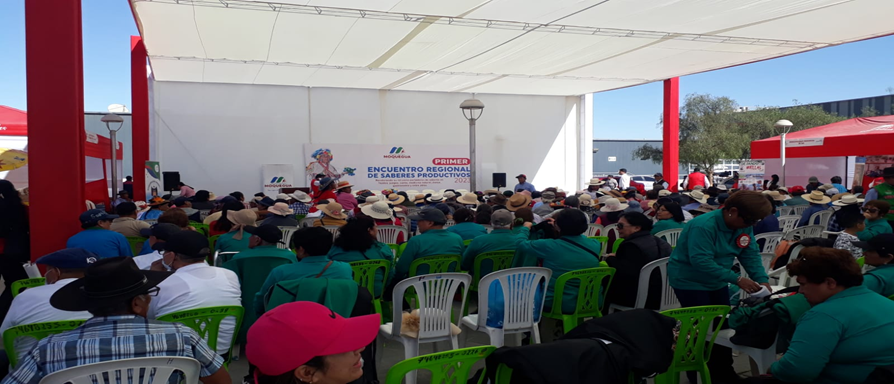 Objetivo
A fin de “fortalecer  y revalorar la identidad local de la Región Moquegua a partir del reconocimiento  de su rol como  portador de saberes que forma parte de la herencia cultural  sus comunidades, evitar la pérdida de los saberes  en sus danzas tradicionales, comidas, cantos, medicina natural etc.
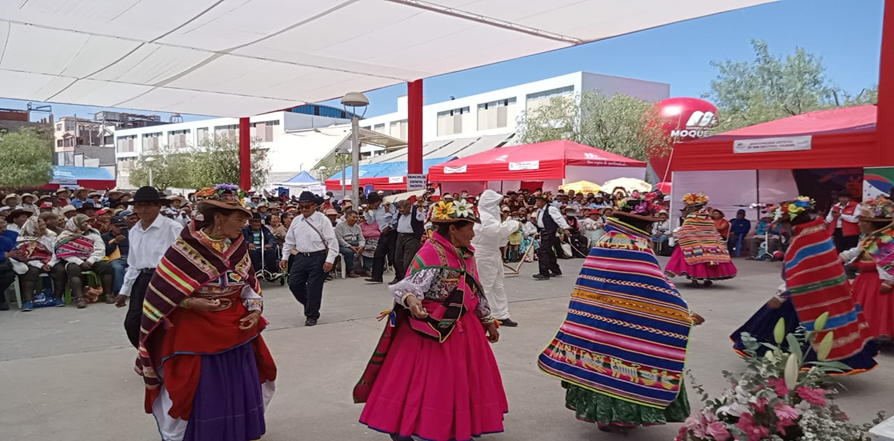 Principal logro obtenido
Total de Participantes
2301
Se logró la participación 11 Municipalidades Provinciales y Distritales
Adultos mayores beneficiados
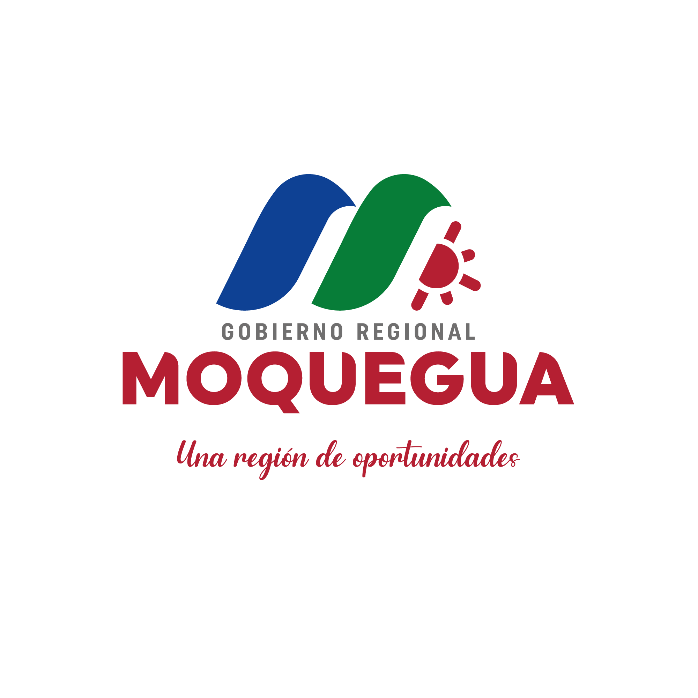 MESA DE TRABAJO REGIONAL MULTISECTORIAL POR LA PERSONA ADULTA MAYOR DE LA REGIÓN MOQUEGUA EN LA CIUDAD DE ILO
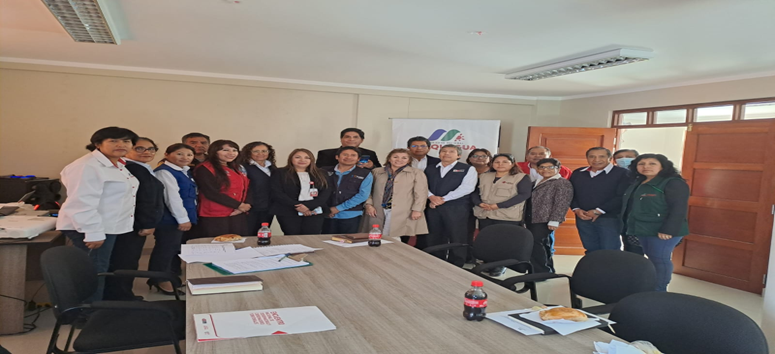 Objetivo
Coordinar, articular, facilitar, promocionar y monitorear las políticas regionales vinculadas al desarrollo inclusivo de personas adulta mayor.
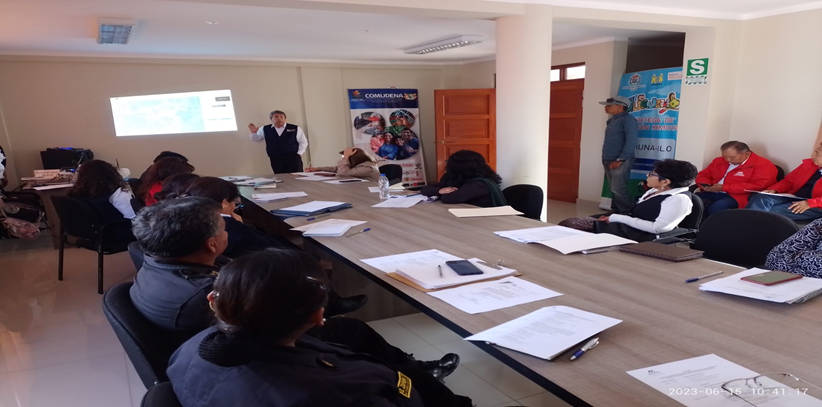 Miembros
Logros Obtenidos
Se brindo información sobre la Ley N° 31638 ley del sector público del año fiscal 2023, sobre el cumplimiento 0.5 % del presupuesto Institucional en materia de accesibilidad  0.5%.gastos operativos
18
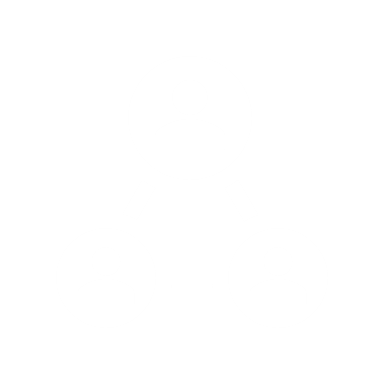 Miembros
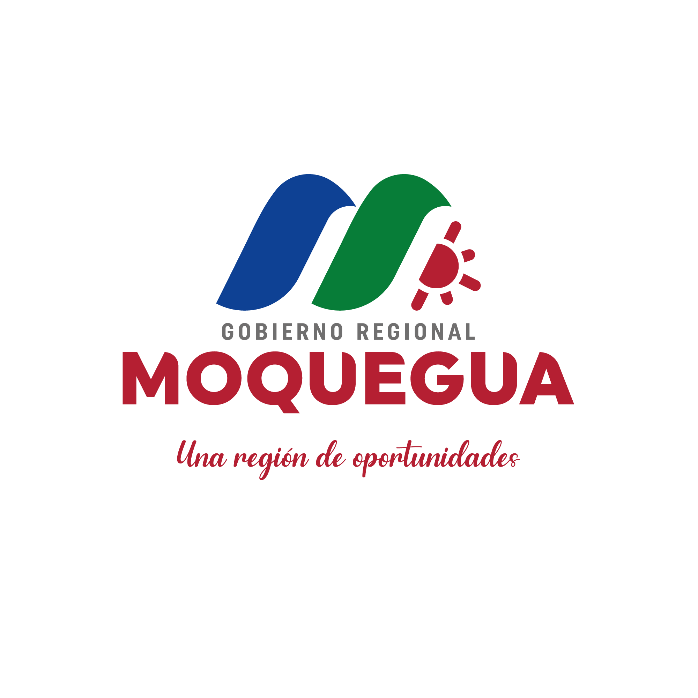 SE BRINDO ASISTENCIA Y REALIZO LA SUPERVICION A LAS MUNICIPALIDADES DISTRITALES
Objetivo
Coordinar y supervisar la ejecución  de los planes  y programas nacionales en temática adulto mayor
Municipalidades
Municipalidad Provincial General Sánchez Cerro.
Municipalidad Distrital de Carumas
Municipalidad Distrital de Cuchumbaya
Municipalidad Distrital de Calacoa San Cristóbal
Logros Obtenidos
Capacitar a los Coordinadores de las Oficinas Municipales de las Personas con discapacidad y  los responsables de los departamentos del adulto mayor.
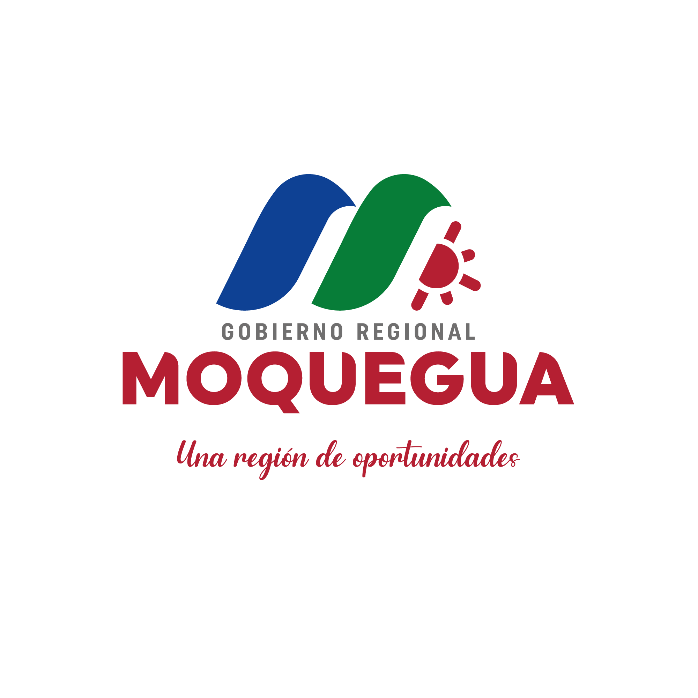 CASA DE LA MUJER DE ILO
TALLERES PRODUCTIVOS PARA ADULTAS MAYORES
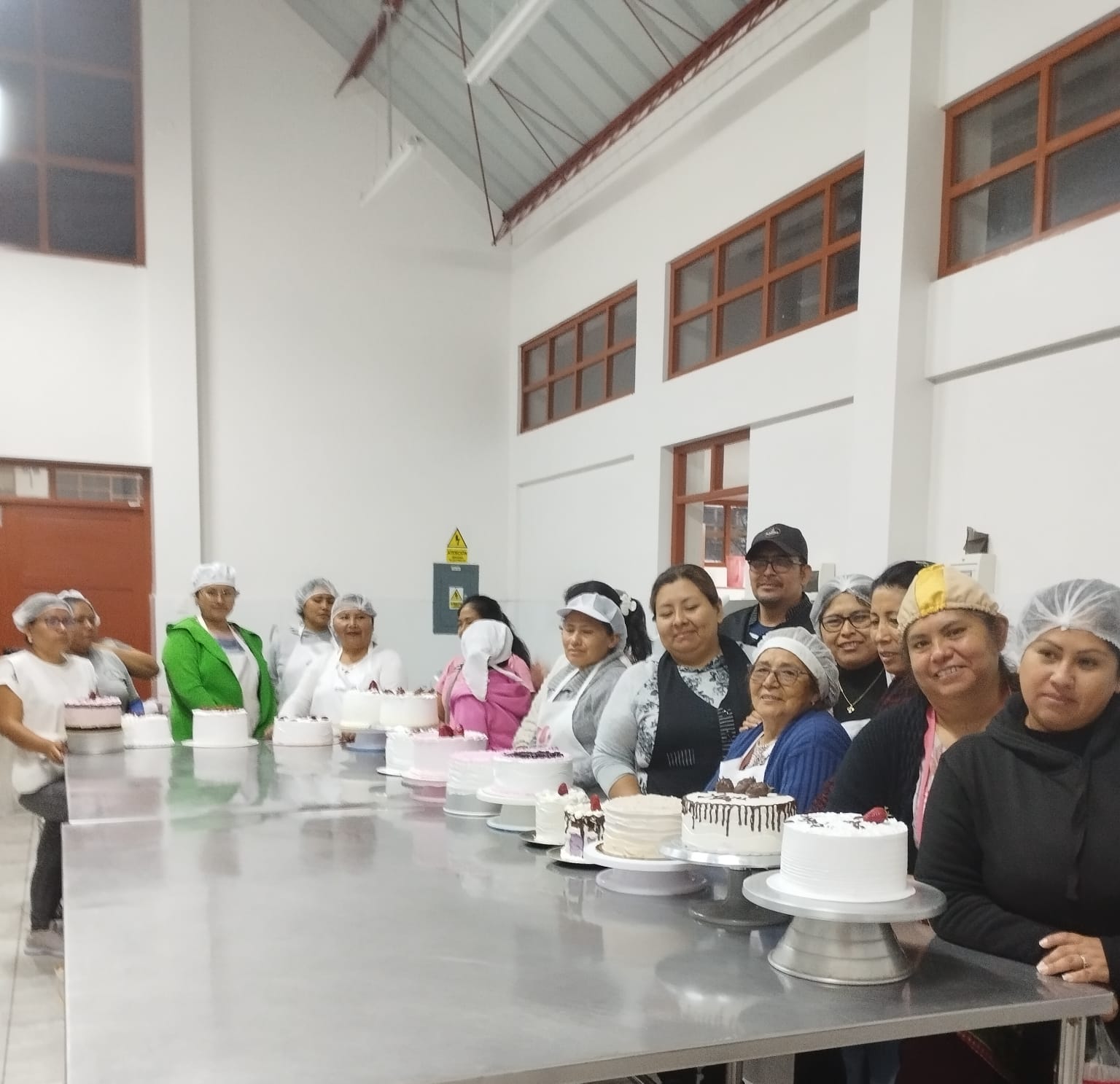 Con el objetivo de “Incorporar a las mujeres de grupos vulnerables al mercado laboral para mejorar el nivel de bienestar y calidad de vida”
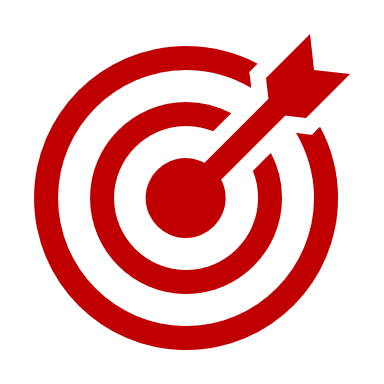 Talleres en ejecución
Logros Obtenidos
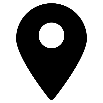 Ilo
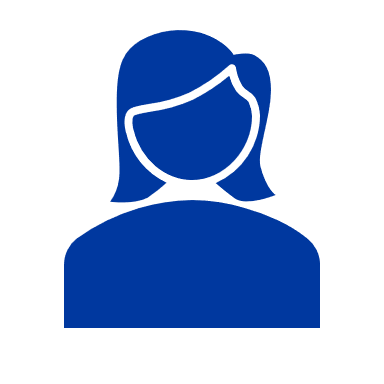 500
Cosmetología Básica
Panadería y Pastelería Básica 
Barbería Básica 
Costura Industrial
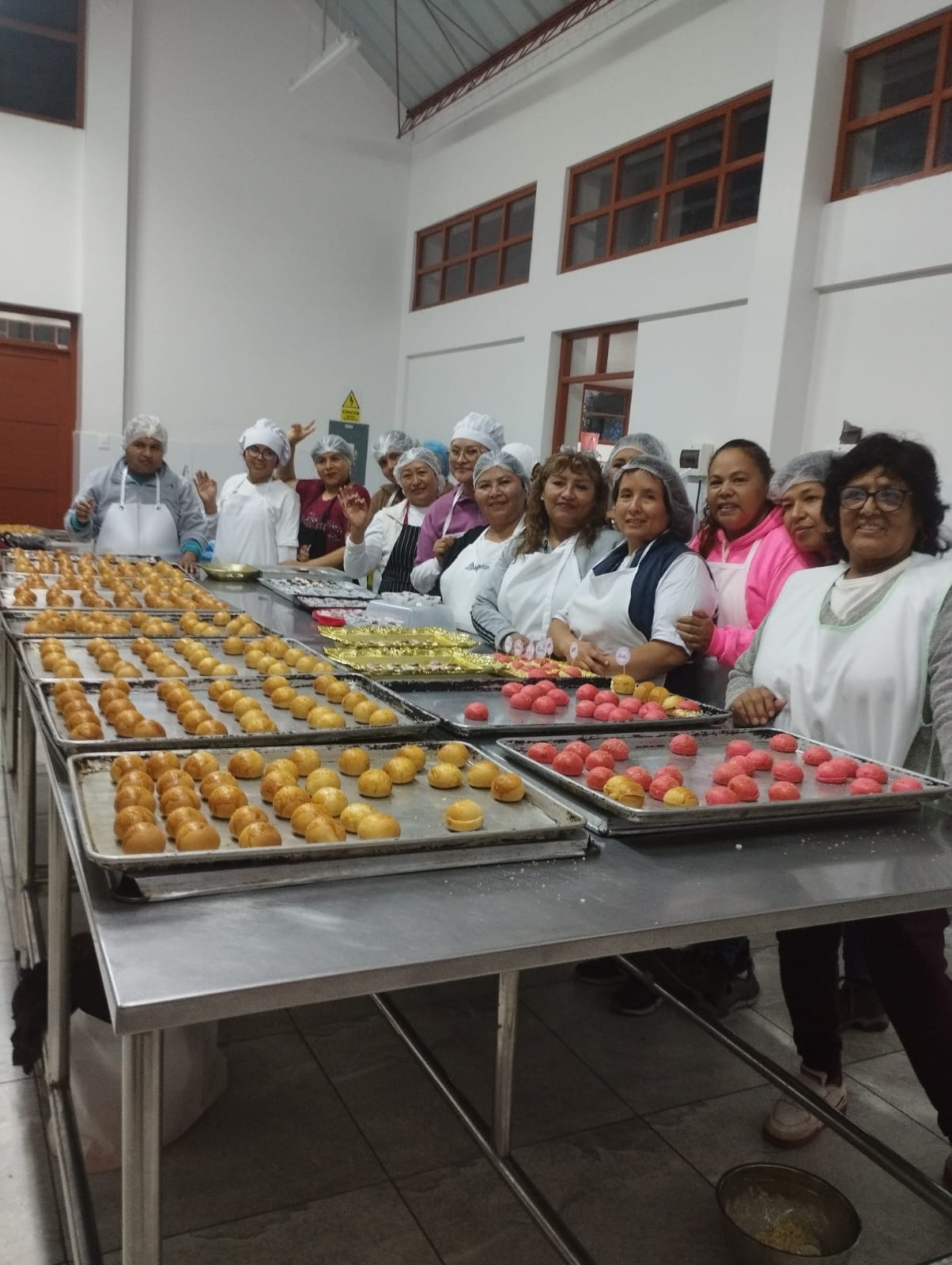 Adultas mayores  capacitadas en la Provincia de Ilo y Moquegua.
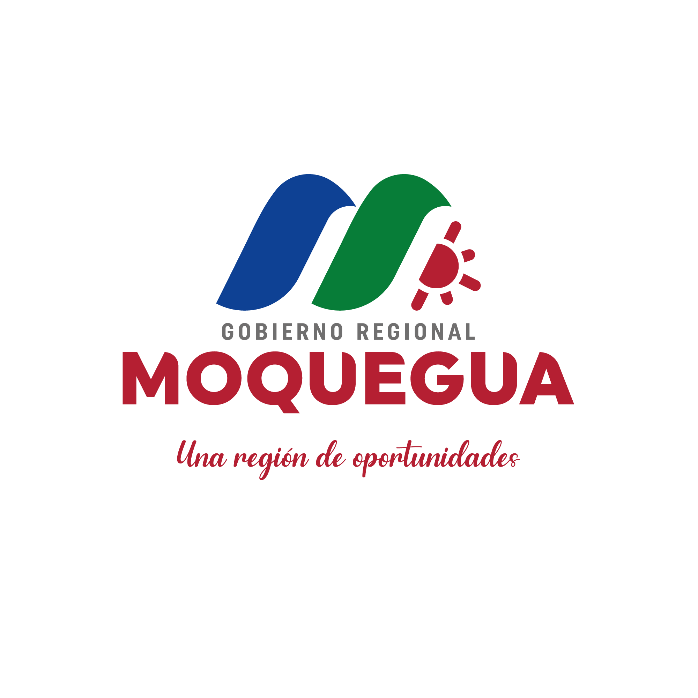 ENCUENTRO DE ADULTOS MAYORES CON DANZAS DE LA REGION DE MOQUEGUA
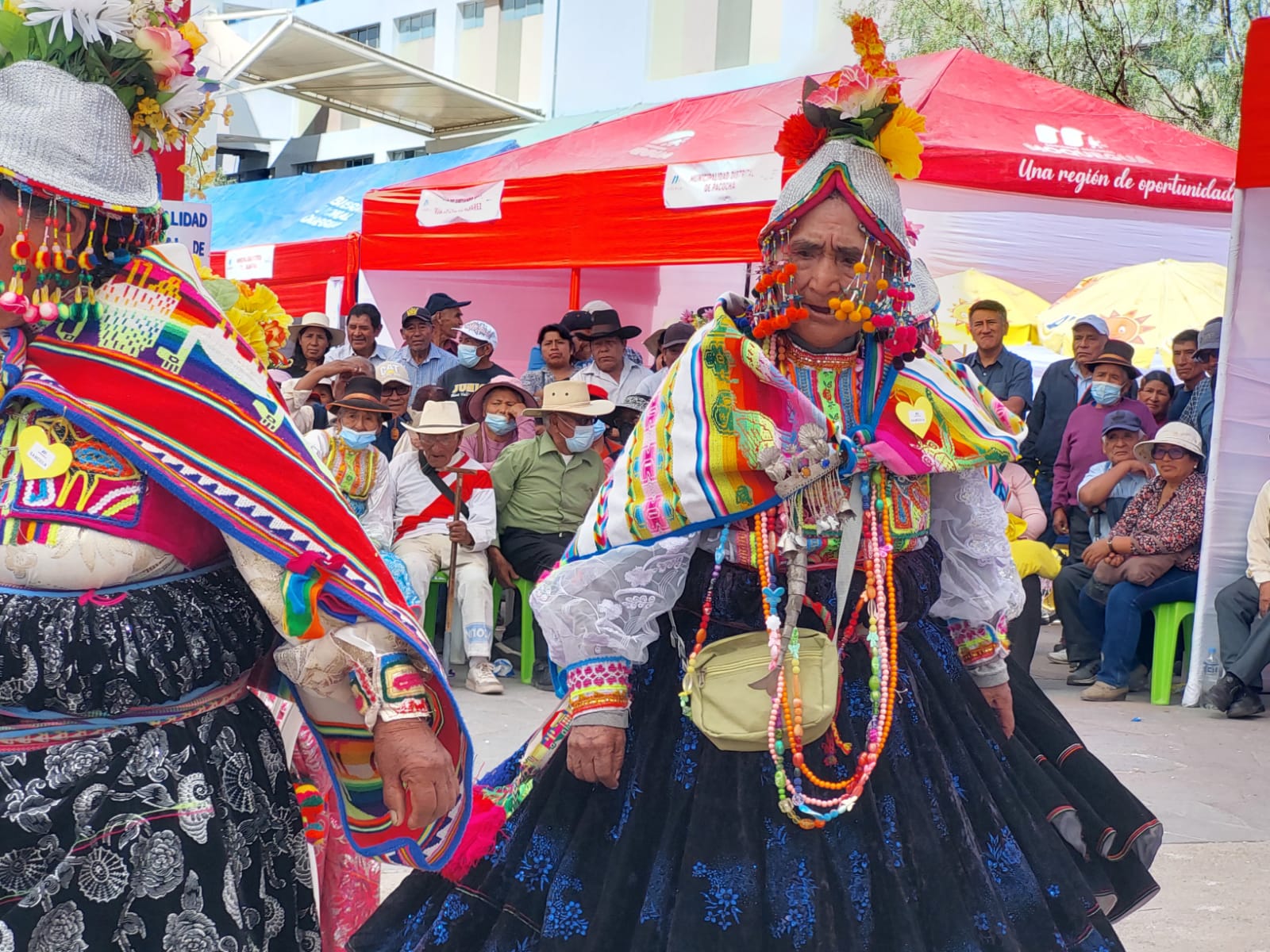 Las Danza son  espacios de ocio y sano esparcimiento a través del envejecimiento activo, recuperando la salud mental y corporal, además ser valorados y reconocidos por su familia, su comunidad y región
Logros Obtenidos
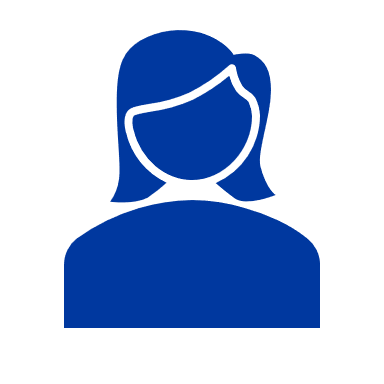 Participan 500 Adultas mayores de la Región de Moquegua  con danzas típicas.
Se rescató danzas originarias de la región de Moquegua.
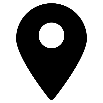 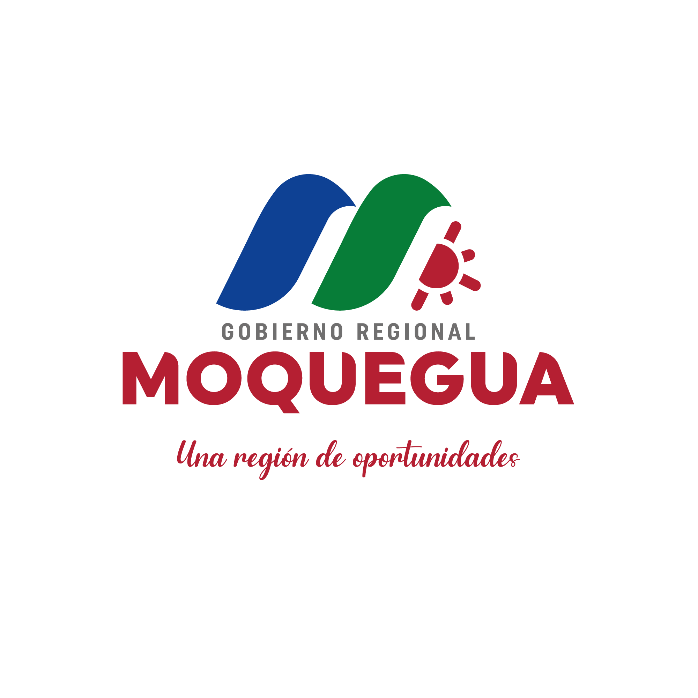 AVANCES DEL 2024

ADULTOS MAYORES DE LA REGION DE MOQUEGUA
SE INSTALÓ MESA DE TRABAJO REGIONAL MULTISECTORIAL DEL ADULTO MAYOR”,
Objetivo
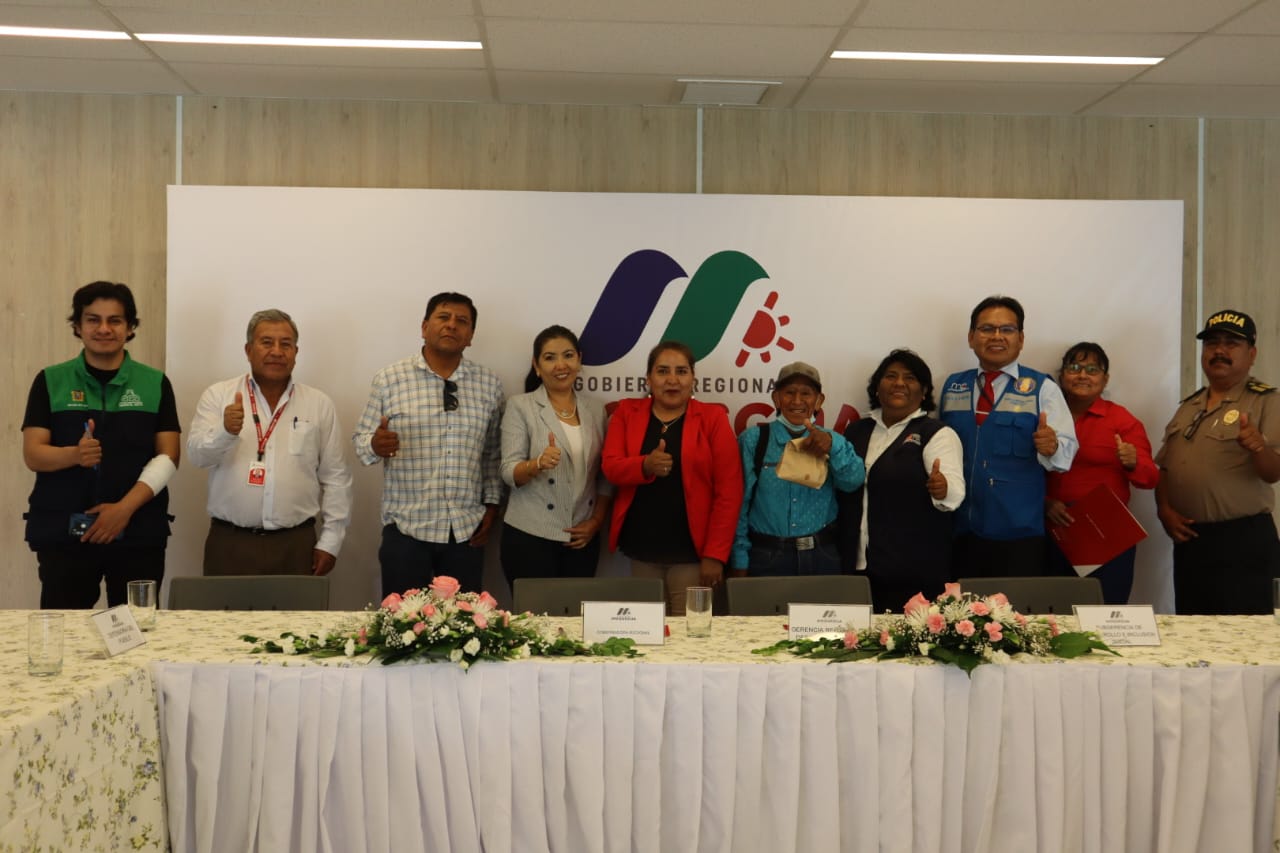 Aprobar el plan Operativo Anual (POA).
Principal logro obtenido
18
Instituciones públicas y privadas participaron para la aprobación del Plan Operativo. Donde se encuentra contemplado el Fortalecimiento de saberes productivos, encuentro regional de adultos mayores y la cruzada por los adultos mayores.
SE INSTALÓ MESA DE TRABAJO REGIONAL MULTISECTORIAL DEL ADULTO MAYOR”,
Objetivo
Aprobar el plan Operativo Anual (POA).
Principal logro obtenido
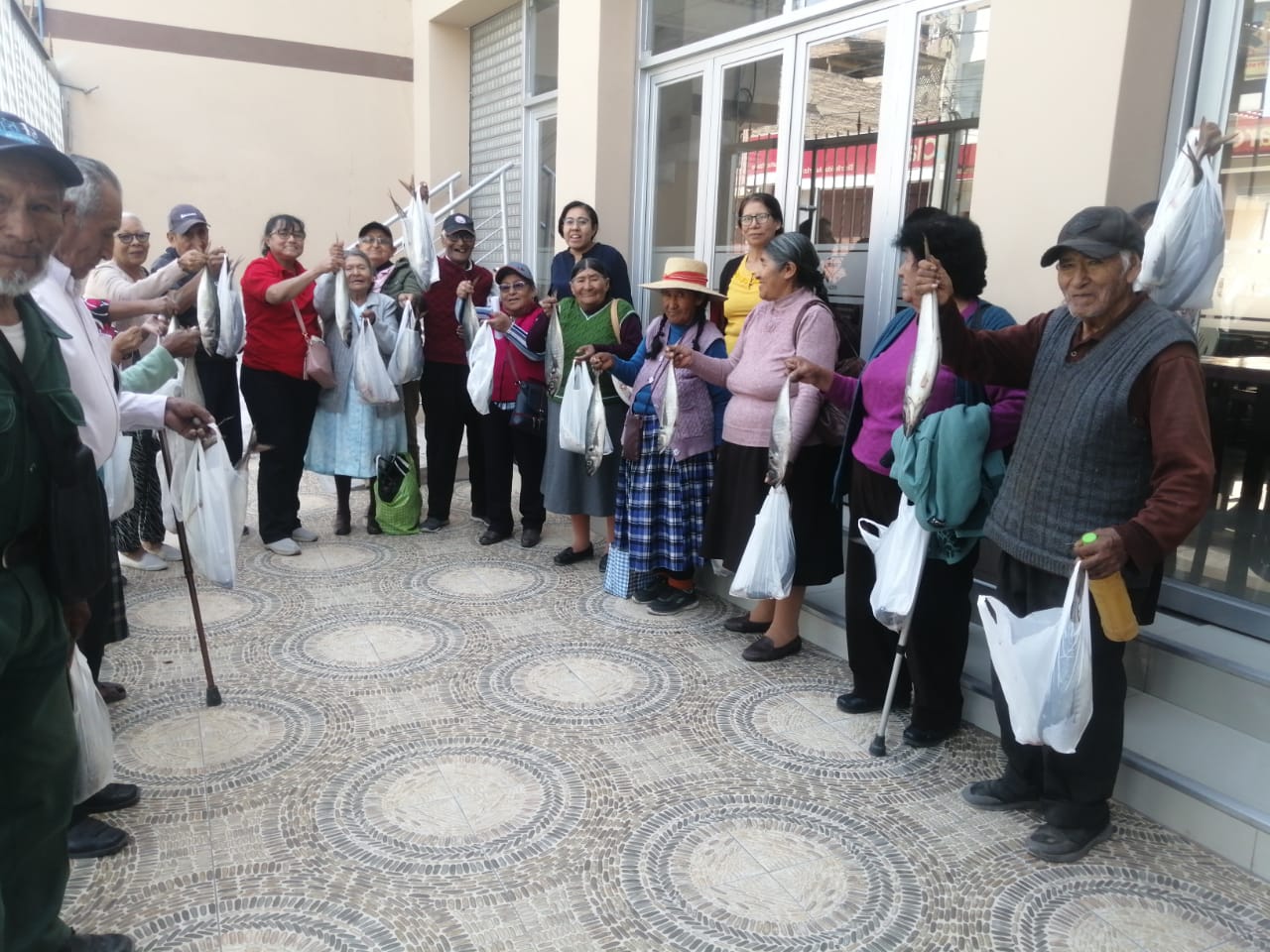 ARTICULACION DE ALIADOS ESTRATEGICOS
Objetivo
El Gobierno Regional participó de la entrega de bienes de ayuda humanitaria complementaria
Principal logro obtenido
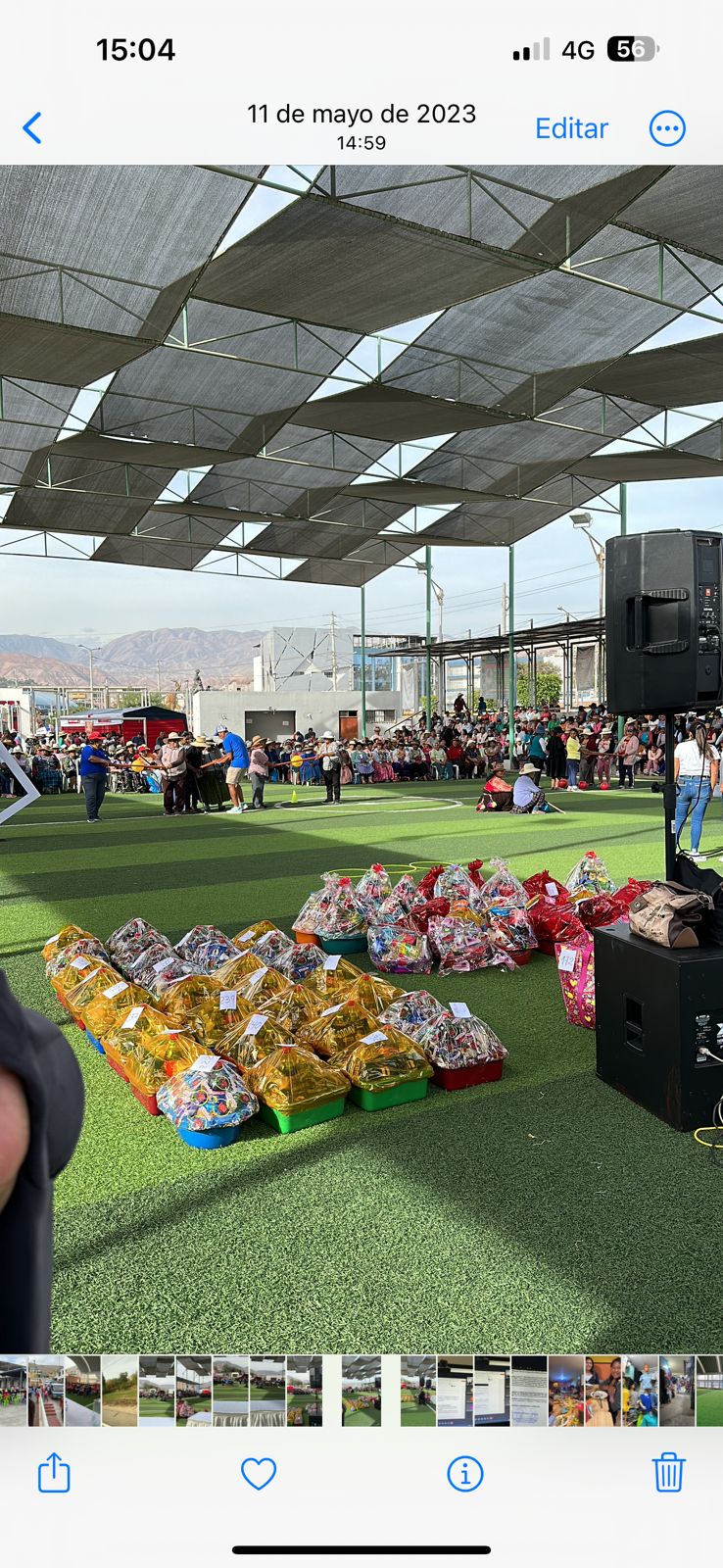 500
Se logro la entrega de recursos hidrobiológicos (pescado), a fin de mejorar su canasta básica y por ende la mejor calidad de vida y la cruzada por los adultos mayores.
Se logro la entrega de canasta de alimentos básicos  de primera necesidad a fin de mejorar su alimentación.
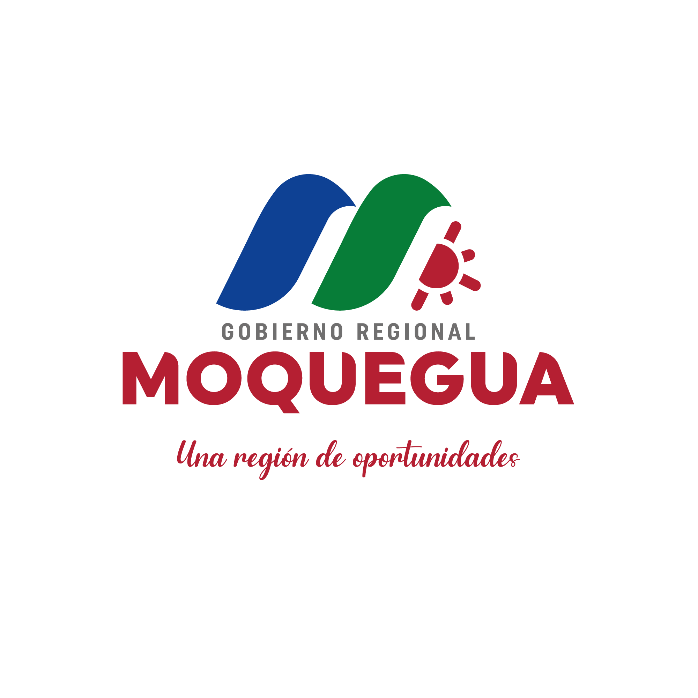 ADUTOS MAYORES 2023 - 2030
PROYECCCION FUTURA
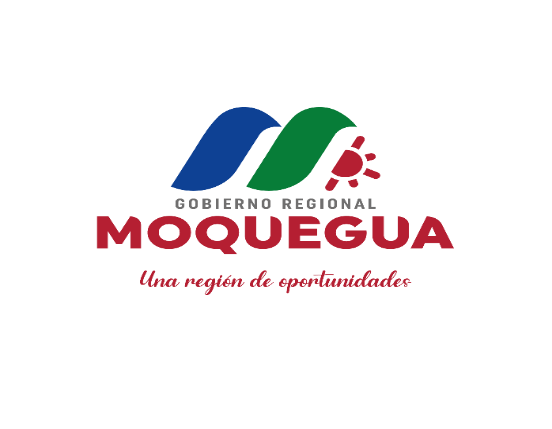 PROYECCCION FUTURA
ADUTOS MAYORES 2023 - 2030
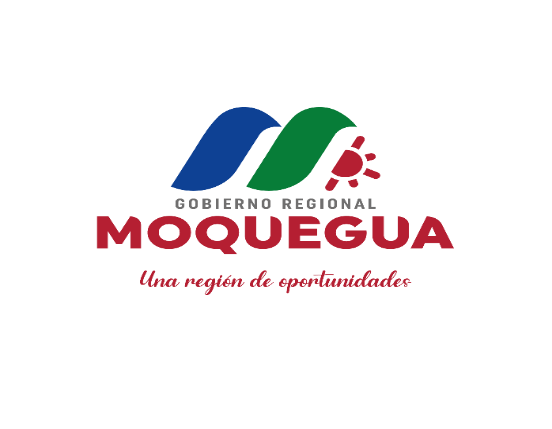 PROYECCCION FUTURA
ADUTOS MAYORES 2023 - 2030